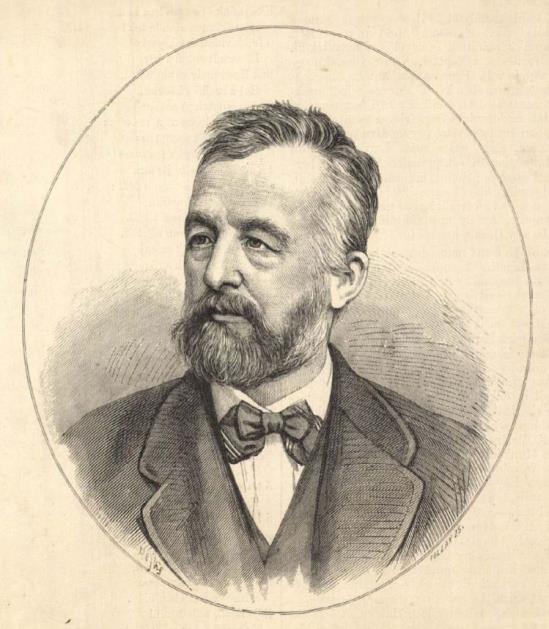 Ligeti Antal
(1823-1890)
Vasárnapi Újság 1890. január 12-én megjelent számában
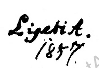 1
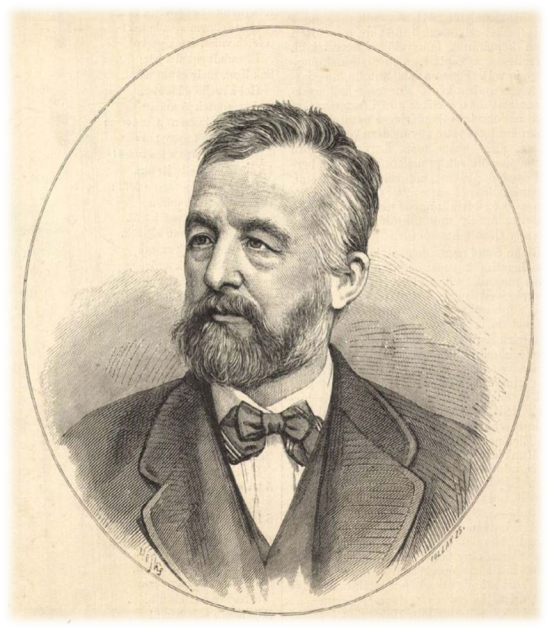 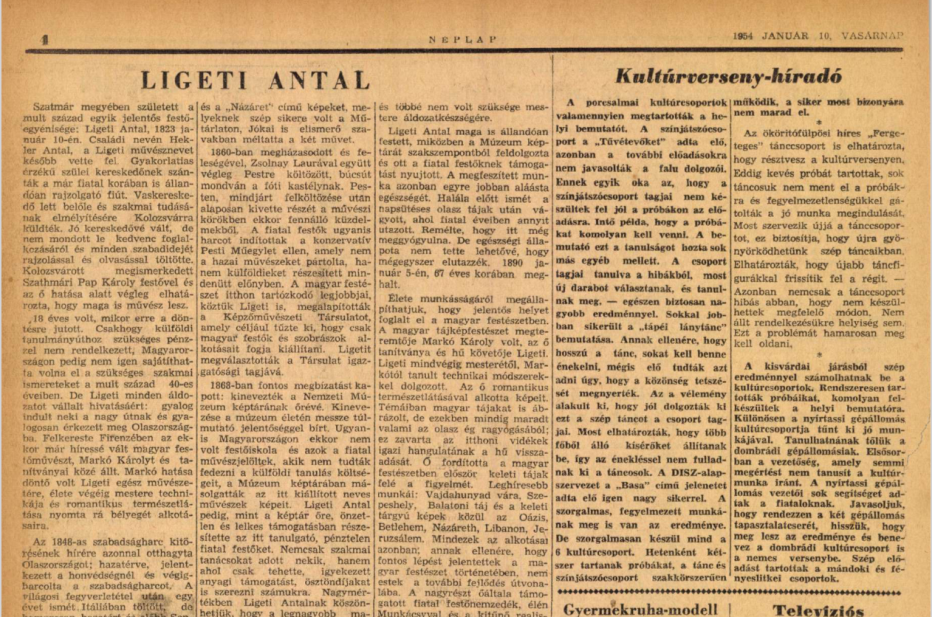 2
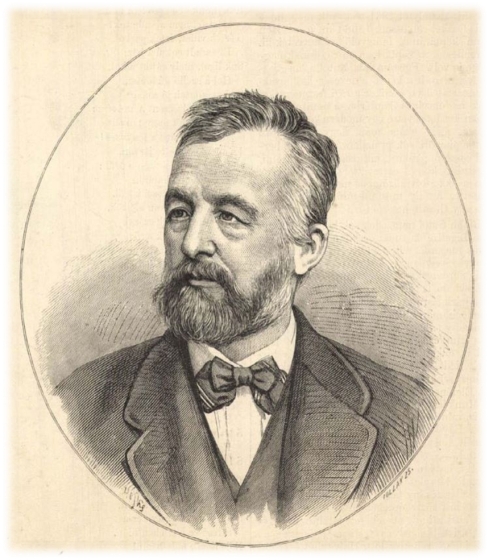 Szathmáry Pap Károly

1812-1887
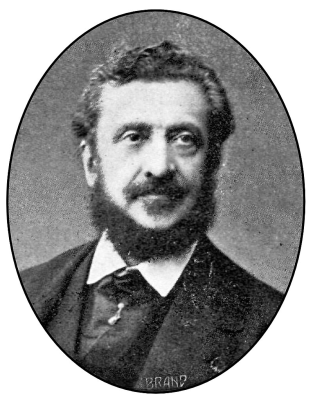 3
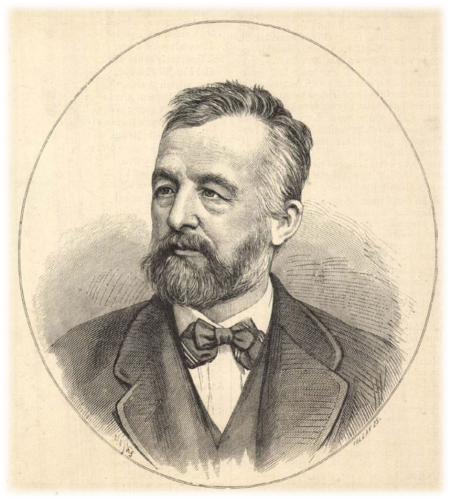 id. Markó Károly1790-1860
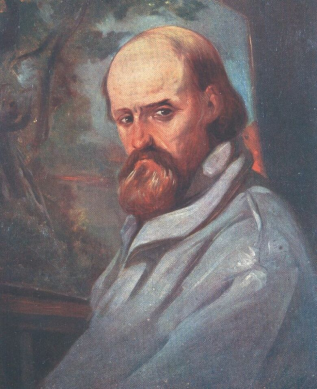 Markó az első magyar
származású művész, akinek arcképe a világhírű mesterek Pantheonjába, a firenzei Pittibe került
4
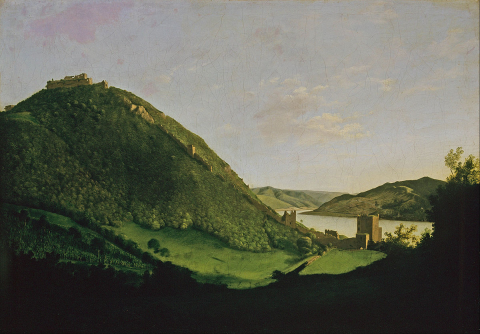 id. Markó Károly
1790-1860
Készült: 1820
Visegrád
Olaj, vászon
58,5x× 83,5 cm
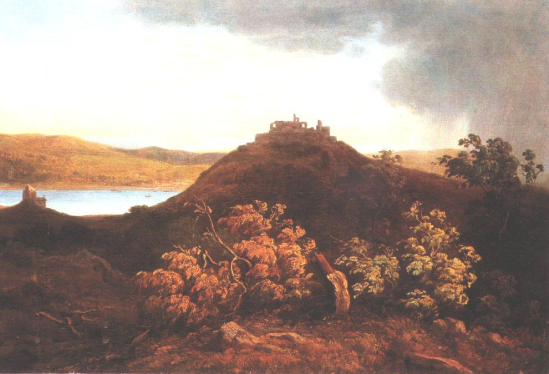 Ligeti Antal
Visegrád
1860
Olaj, vászon 28 × 42 cm
5
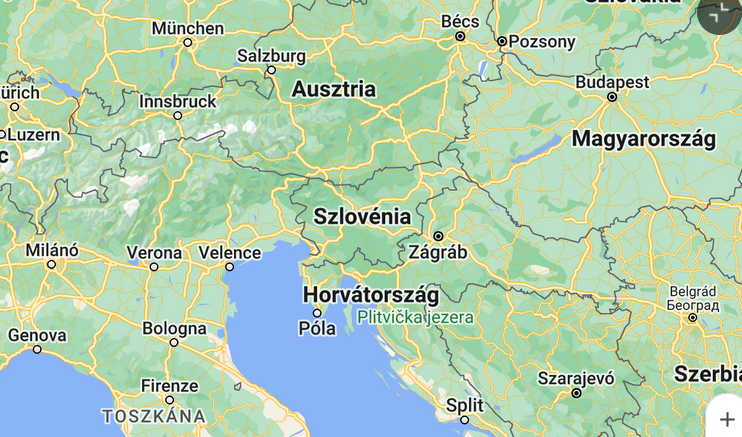 6
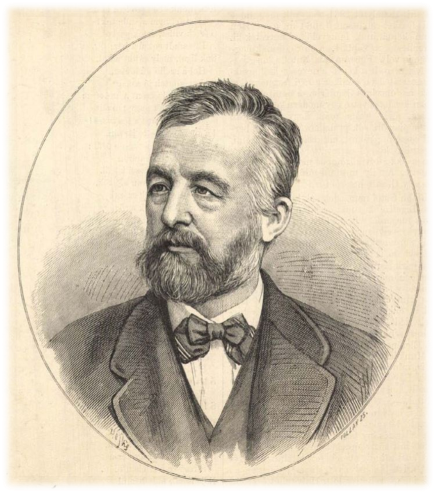 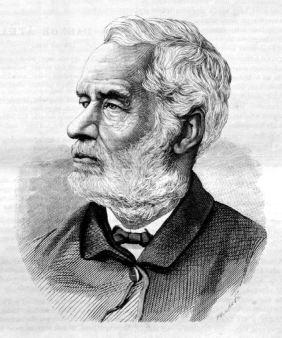 Gróf Károlyi István (Bécs, 1797. november 18. – Fót, 1881. június 12.) gróf, főispán, politikus, akadémikus, Újpest alapítója. Pollák Zsigmond metszete
7
Károlyi kastély Fót
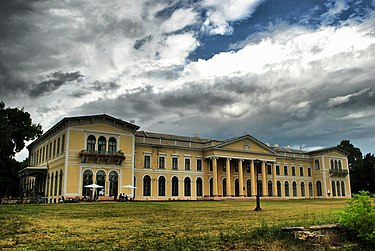 8
Olasz táj 1867 Olaj, vászon 31.6 × 50 cm Magyar Nemzeti Galéria, Budapest
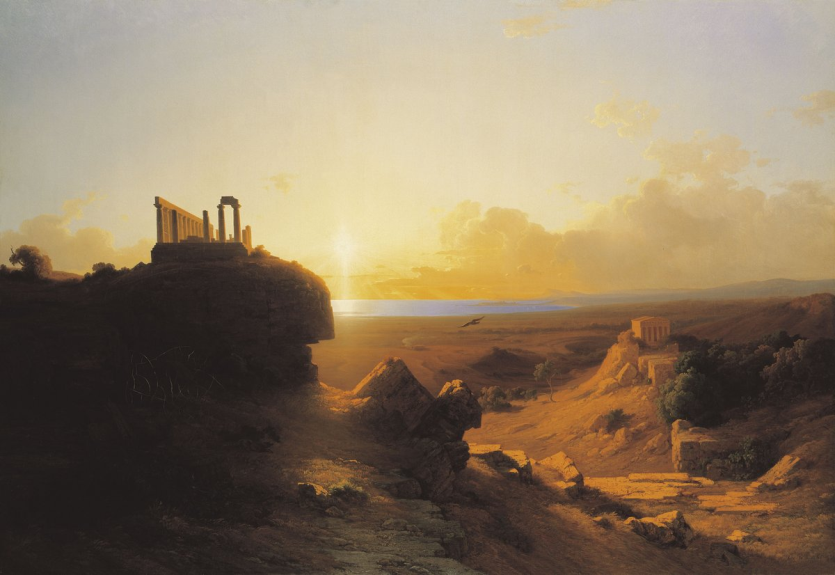 9
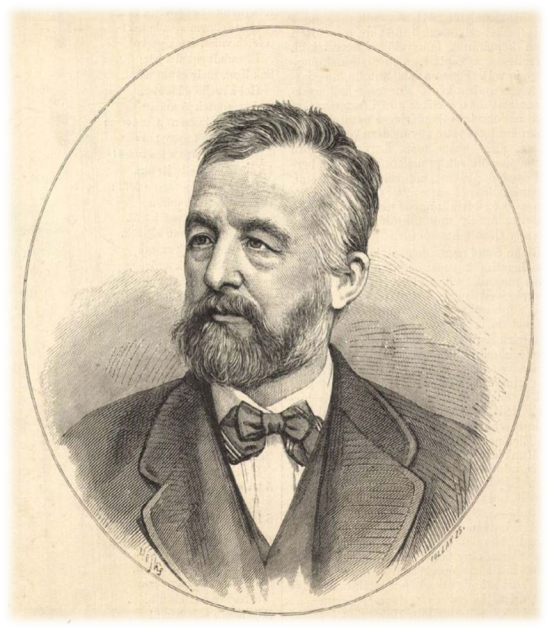 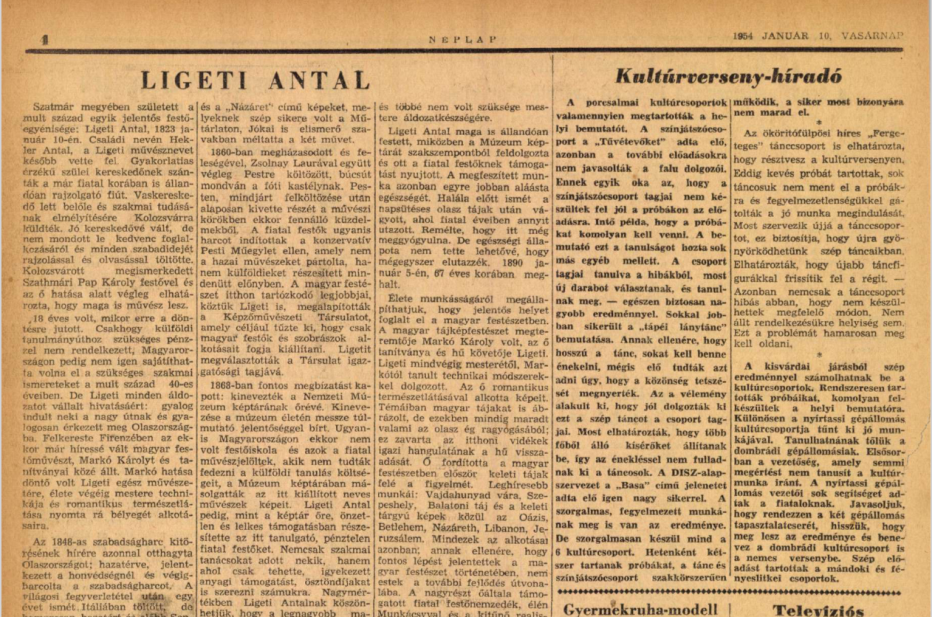 10
Názáret 1862 Olaj, vászon 53 × 77 cm magángyűjtemény
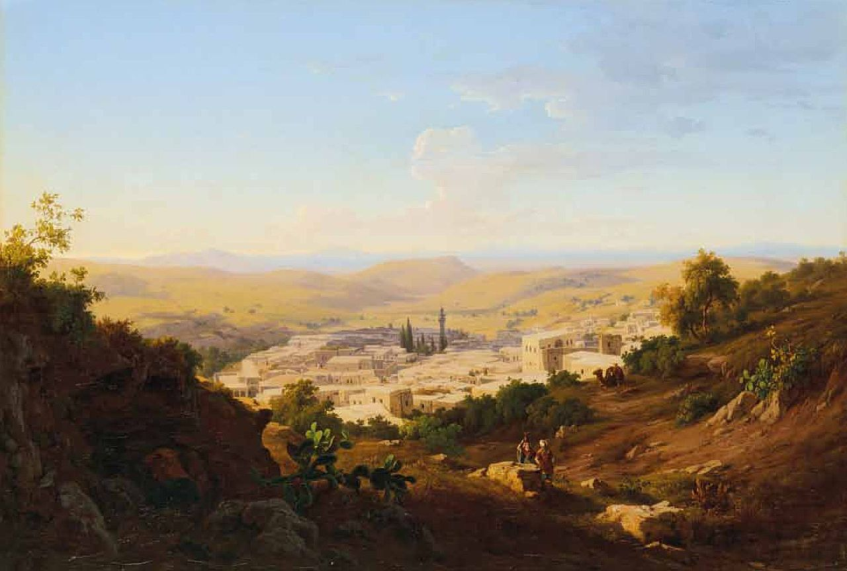 11
Forrás:https://library.hungaricana.hu/hu/view/MEGY_BARA_JPM_evkonyv_1978/?query=Ligeti%20Antal%20H%C3%B6lgyfut%C3%A1r&pg=379&layout=s
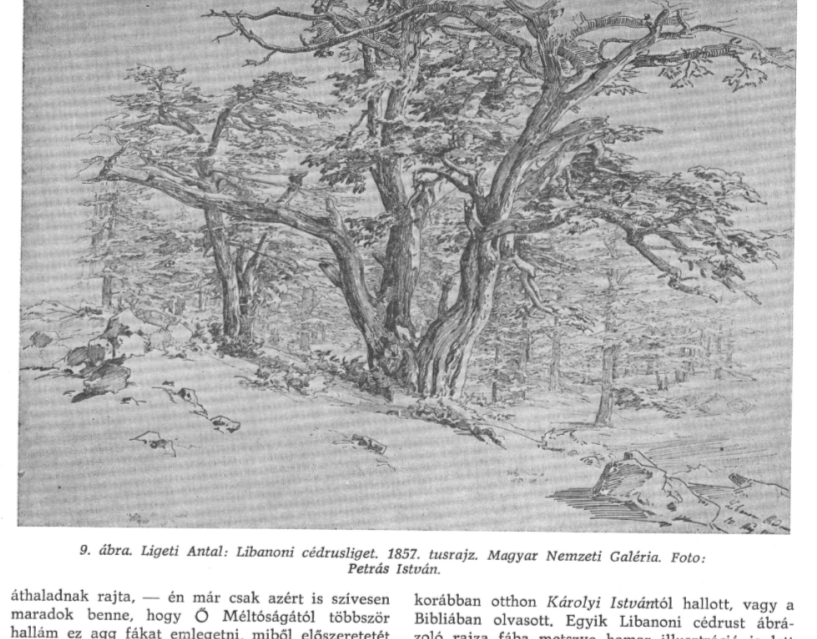 12
Forrás https://library.hungaricana.hu/hu/view/MEGY_BARA_JPM_evkonyv_1978/?query=Ligeti%20Antal%20H%C3%B6lgyfut%C3%A1r&pg=379&layout=s
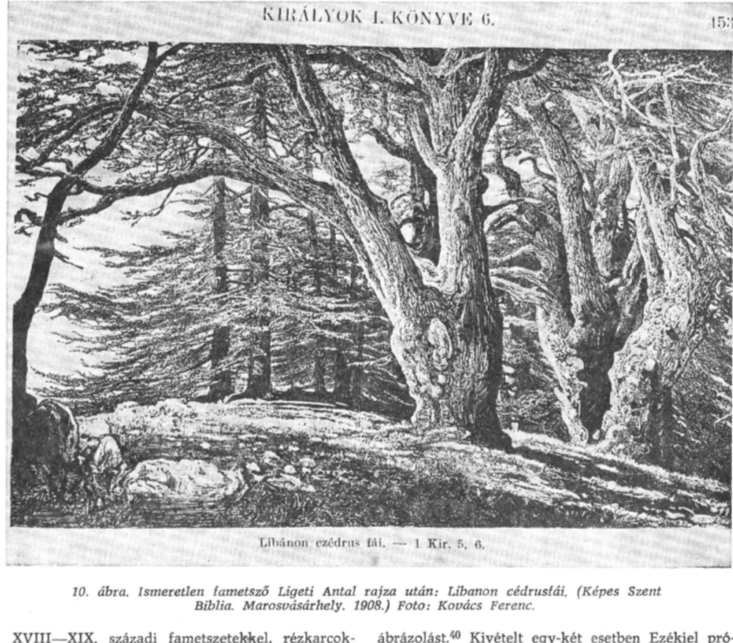 13
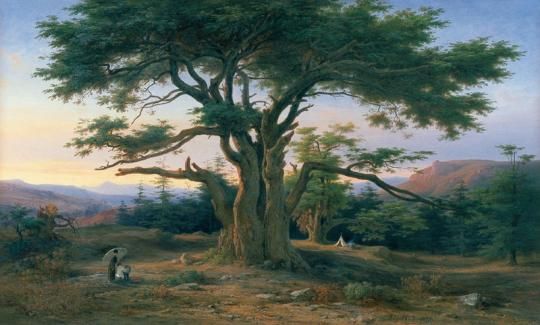 Ligeti Antal

Libanoni cédrusliget

1876

Olaj, vászon?
Magyar Tudományos Akadémia, Budapest
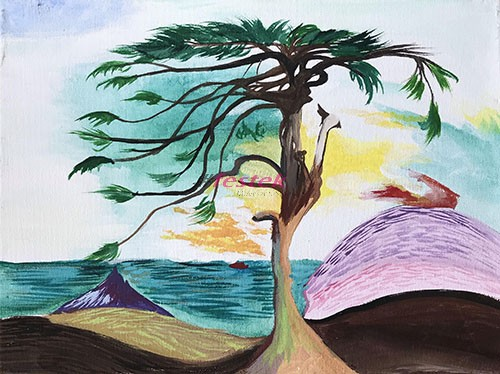 Csontváry Koszta Tivadar

Magányos cédrus

1907

Olaj, vásznon 194x248 cm
14
Oázis a sivatagban 1862 Olaj, vászon 127 × 187.5 cm Magyar Nemzeti Galéria, Budapest
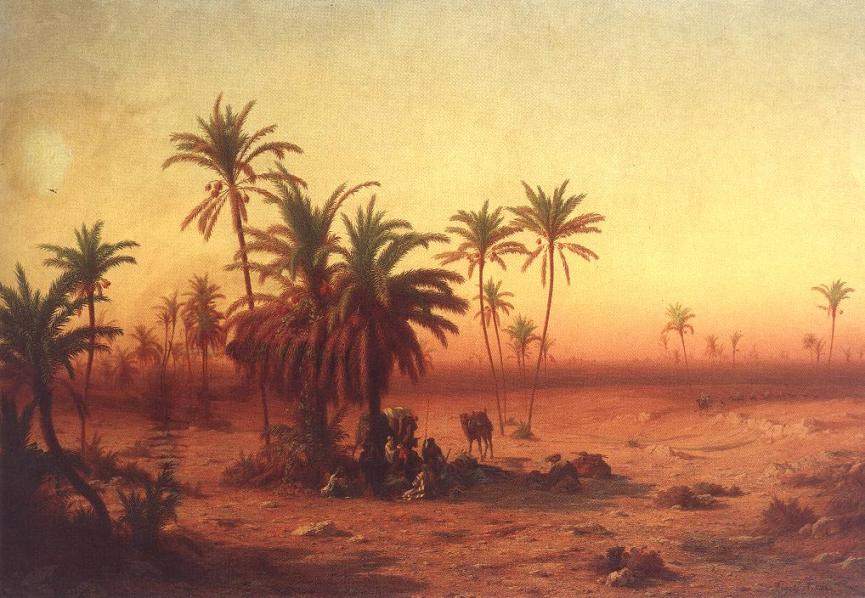 15
Taormina
1860 előtt Olaj, vászon 71 × 99 cm
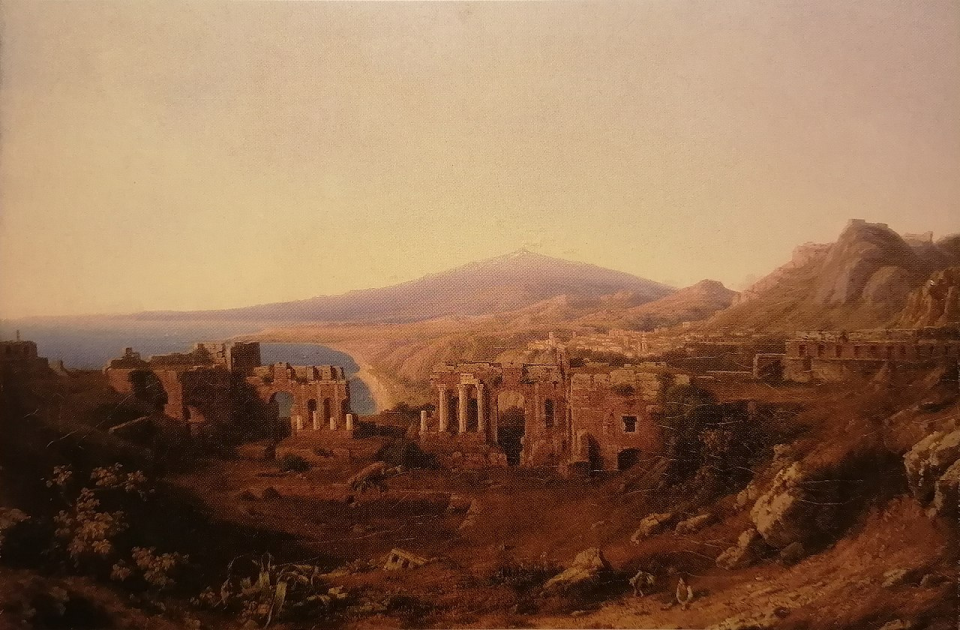 16
Csontváry Taormina
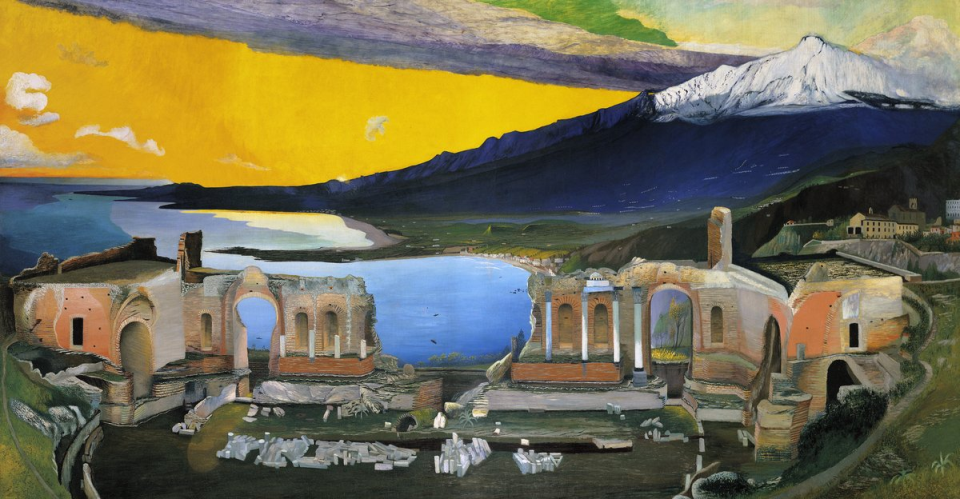 17
Vonuló tevekaraván 1870 olaj, vászon: 112x192 cm Magántulajdon, Szeged
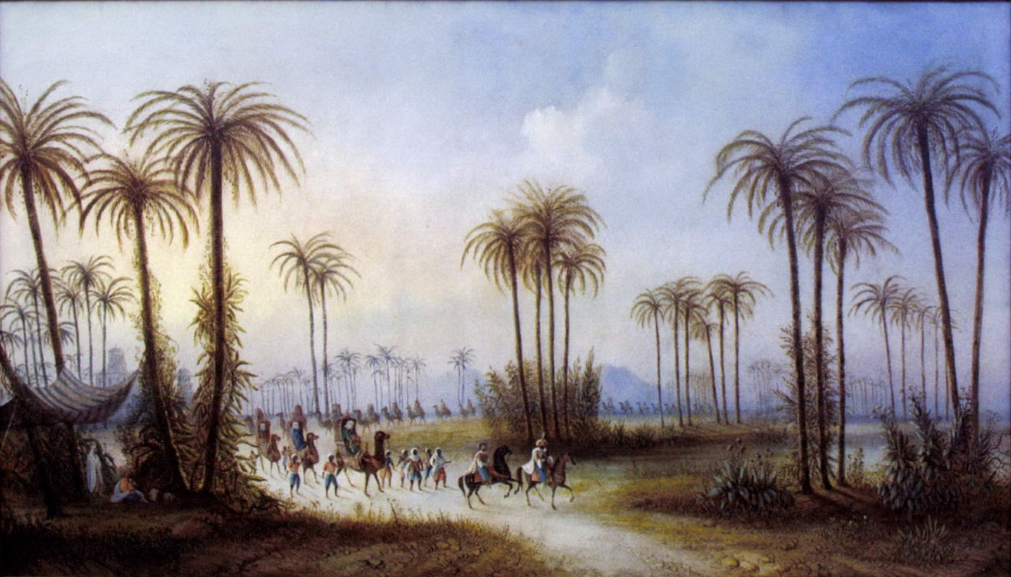 18
Pest látképe a Ferencváros felől (1866)
A mester többször is megörökítette a főváros különböző részeit
(Forrás: Rózsa György: Budapest legszebb látképei, 1995)
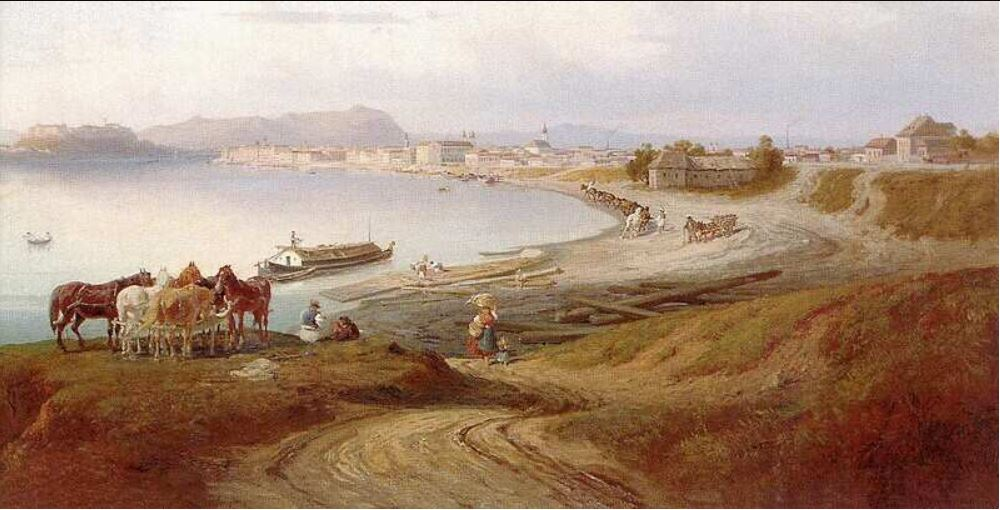 19
Ligeti Antal: Pest-Buda látképe a Rózsadombról, 1870

Olaj, karton 25,5 x 37 cm Jelezve balra lent: Ligeti A.
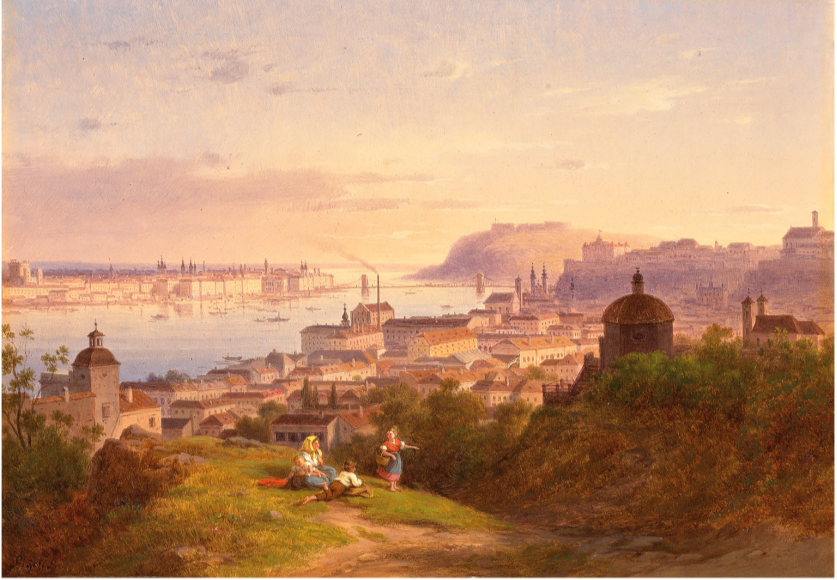 20
Tájkép ménessel, 1868
olaj, vászon, 101x150 cm
Képzőművészeti Gyűjtemény, ltsz: 63.38.
https://visit.exhibitonline.hu/hom-keptar/artwork/4884
.
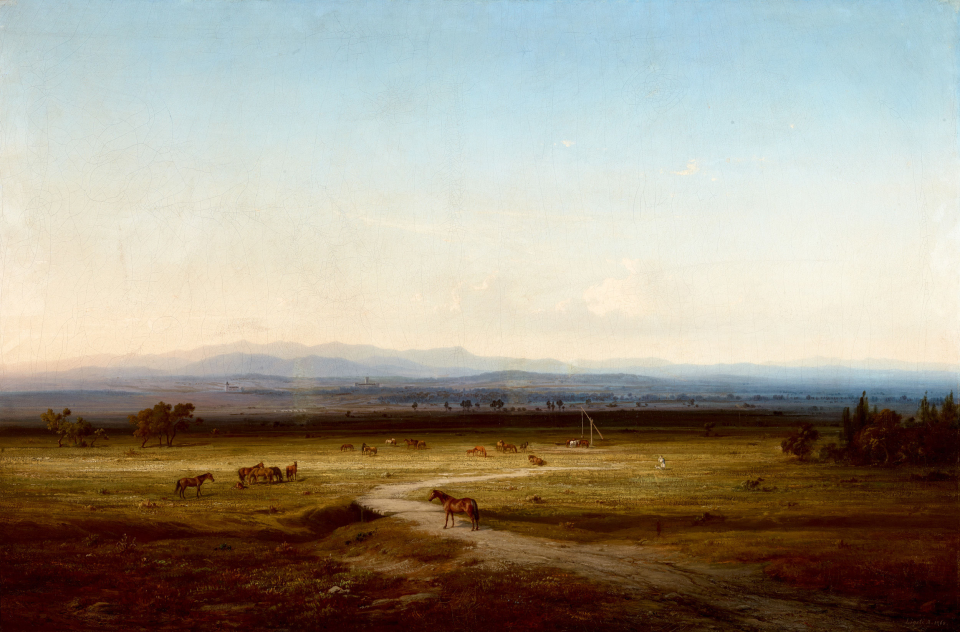 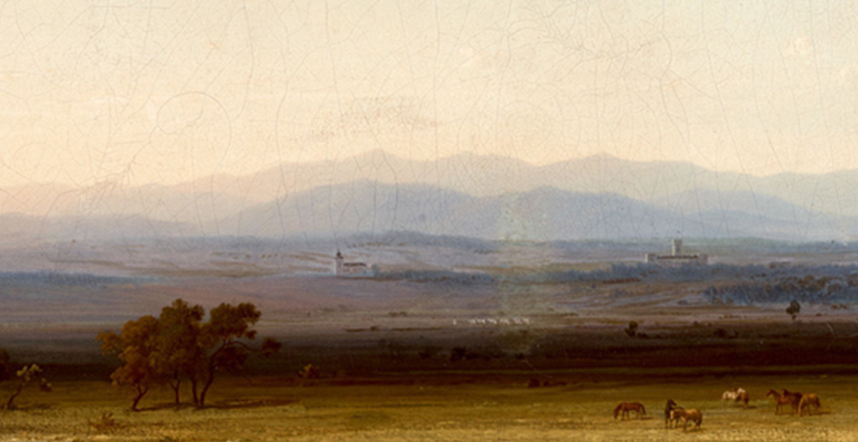 21
A Magyar Tudományos Akadémia épülete, ahol Ligeti Antal képei is megtalálhatók. A felvétel 1865 körül készült (Forrás: FSZEK Budapest Gyűjtemény)
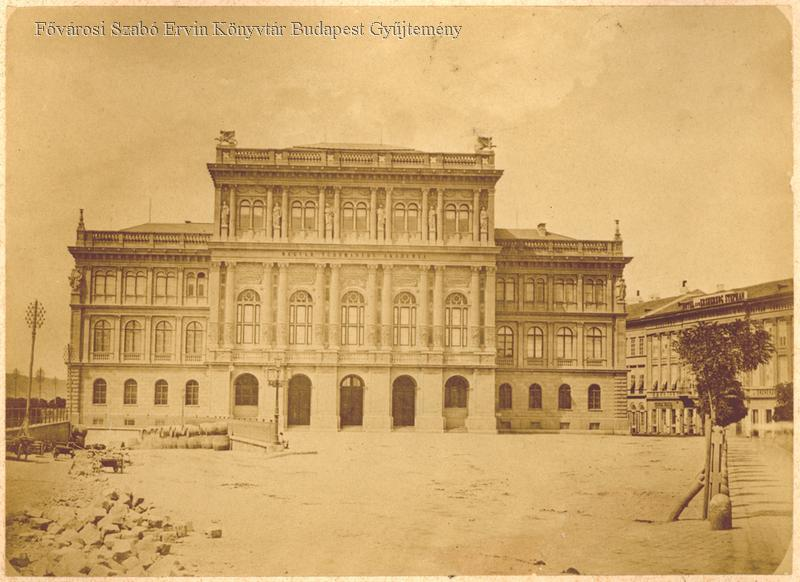 22
Trenycsén vára 
MTA
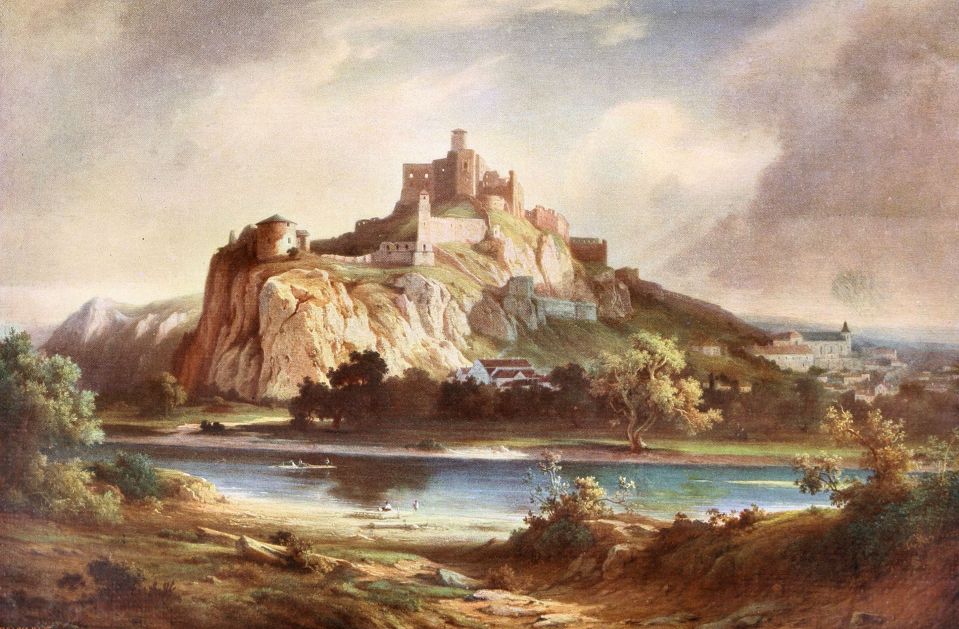 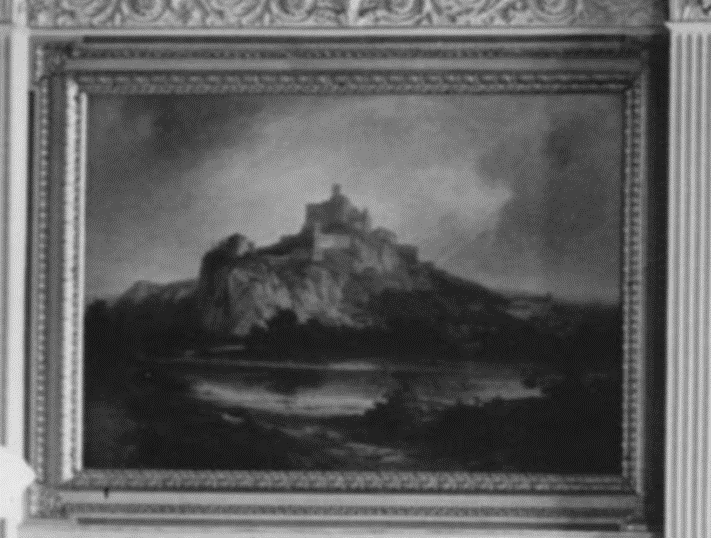 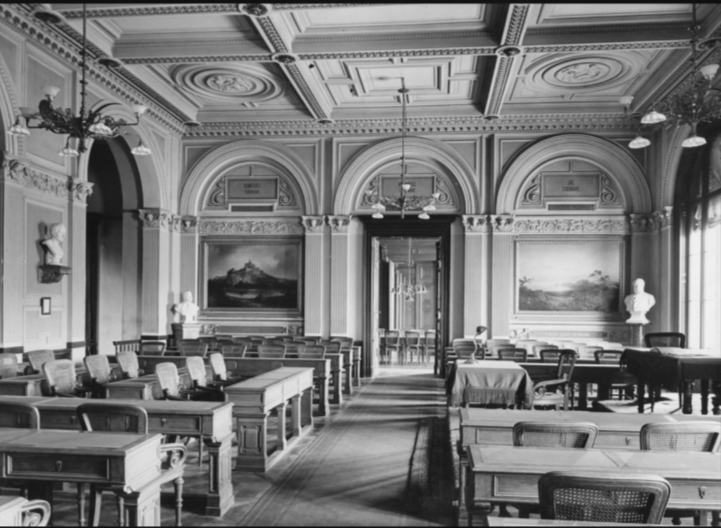 23
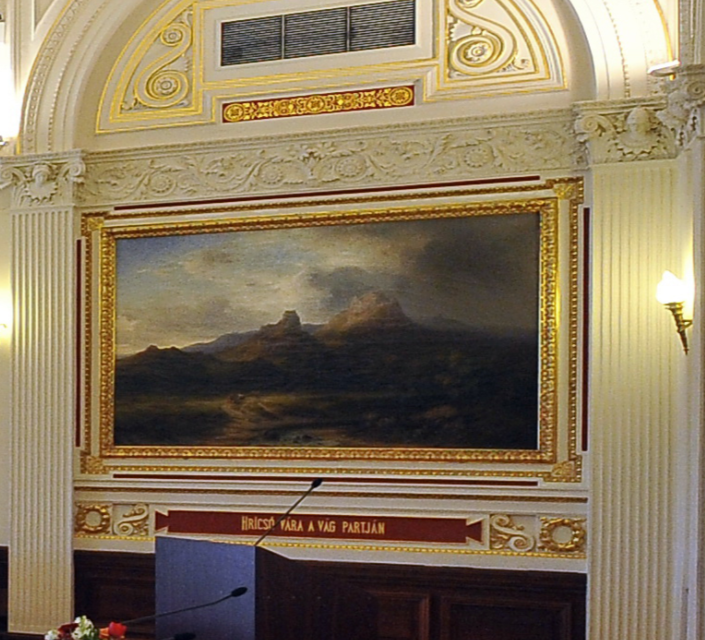 24
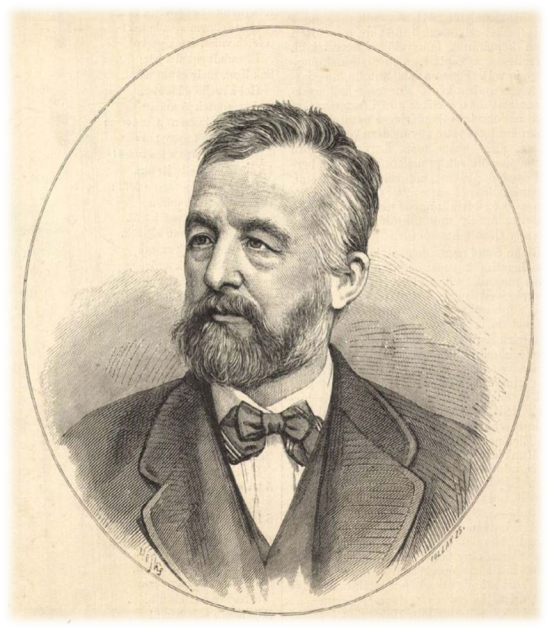 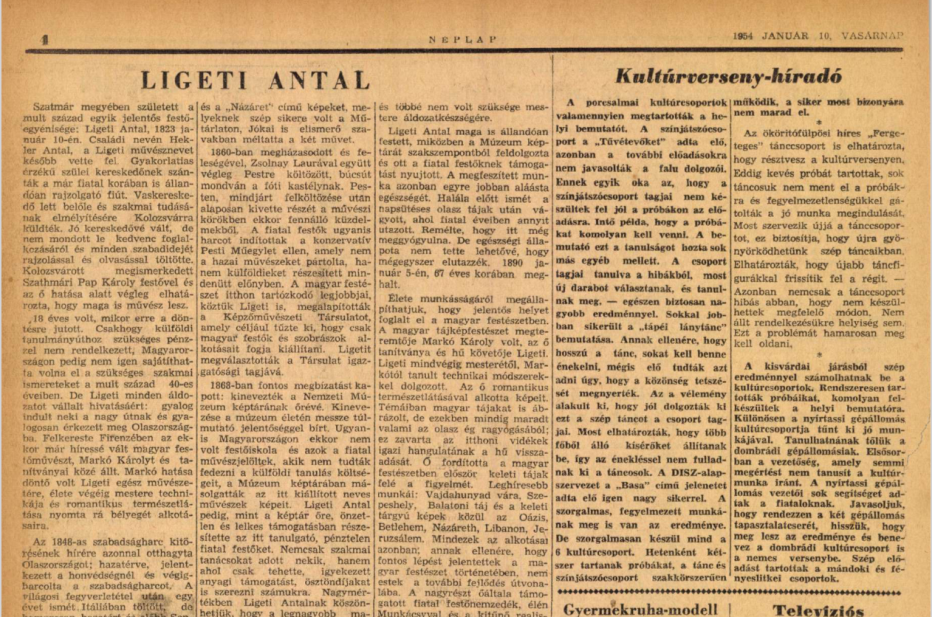 25
A Magyar Nemzeti Múzeum épületéről készül felvétel az 1870-es évekből, Ligeti idejéből. Itt lakott a festő 1868 és 1890 között (Forrás: FSZEK Budapest Gyűjtemény)
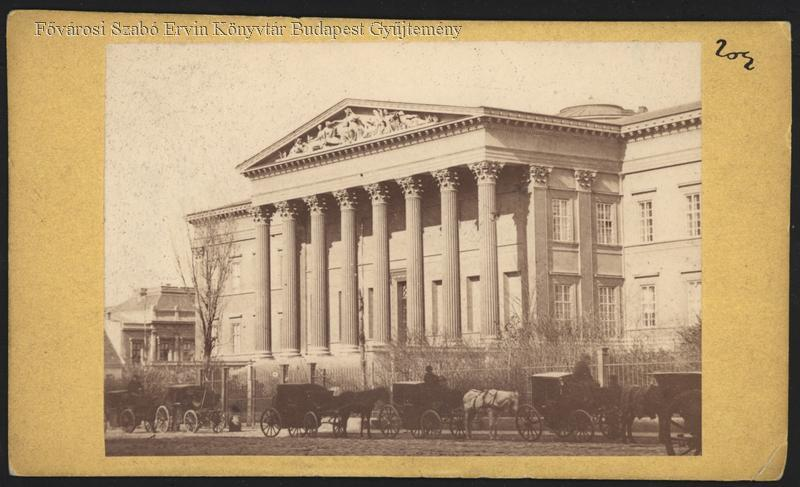 26
Forrás:https://library.hungaricana.hu/hu/view/MEGY_BEKE_BMMK_41/?query=Ligeti%20Antal%20fest%C5%91&pg=48&layout=s
Támogatottjai:
Munkácsy Mihály
1844 - 1900
Mészöly Géza
1844 - 1887
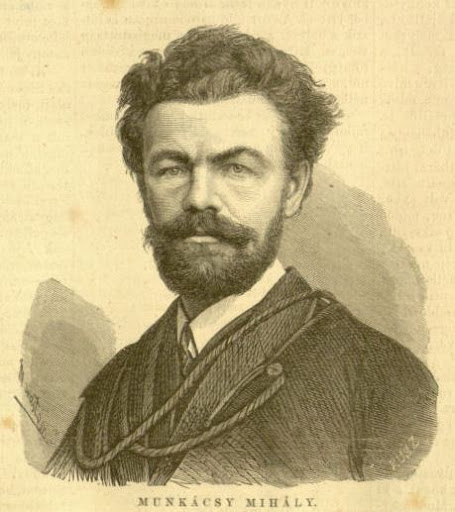 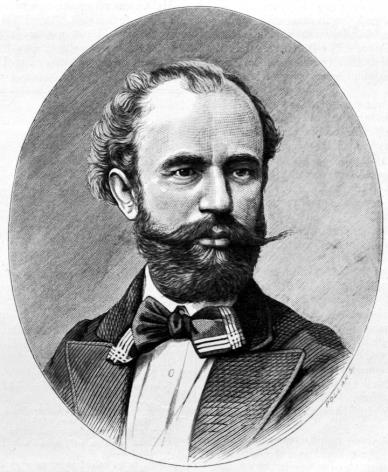 27
Pollák Zsigmond metszete
A Műcsarnok (ma Képzőművészeti Egyetem) épülete az Andrássy úton. Az Országos Magyar Képzőművészeti Társulat kezdeményezésére tervezte Láng Adolf. Ligeti műveit is ezek között a falak között állították ki (Forrás: FSZEK Budapest Gyűjtemény)
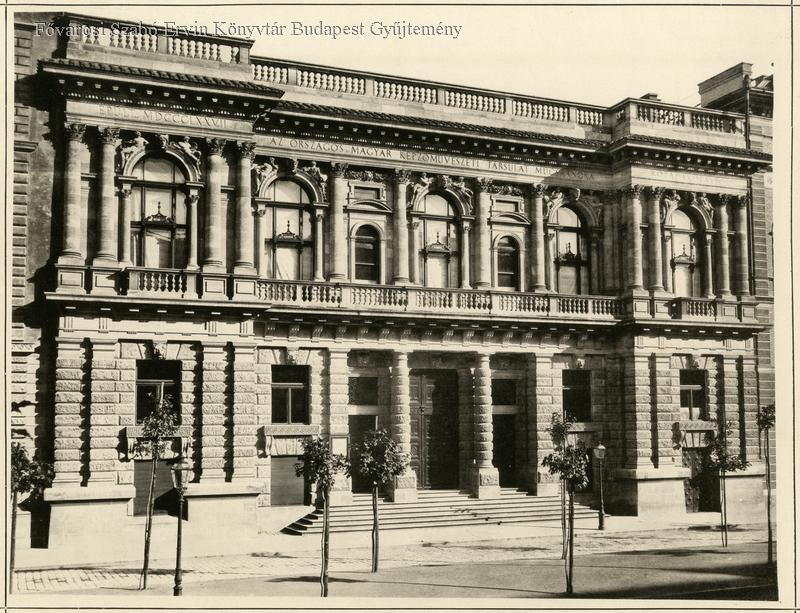 28
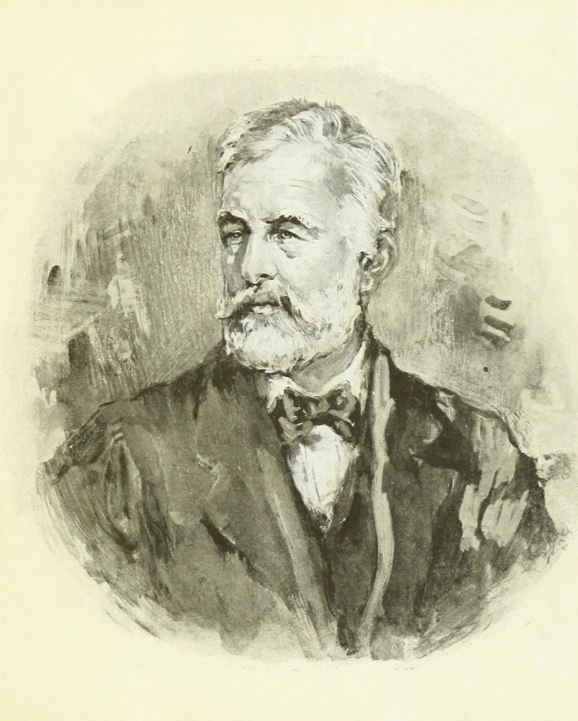 Ligeti Antal arcképe
(1823-1890)

festmény, arckép

A magyar képírás úttörői

    Festészet, grafika
    festőművész, rajz, arckép
Forrás: Internet ArchiveOSZK MEK
29
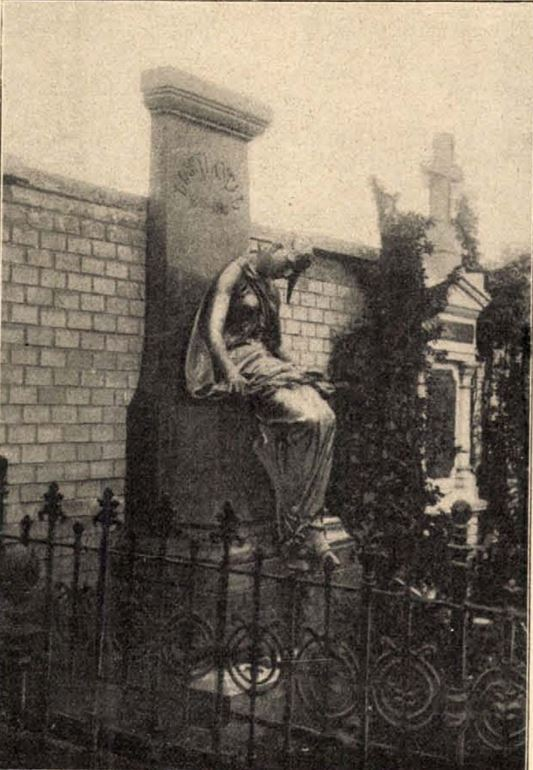 A Ligeti Antal síremléke az 
Új Idők 1897. november 14-én megjelent számában
30
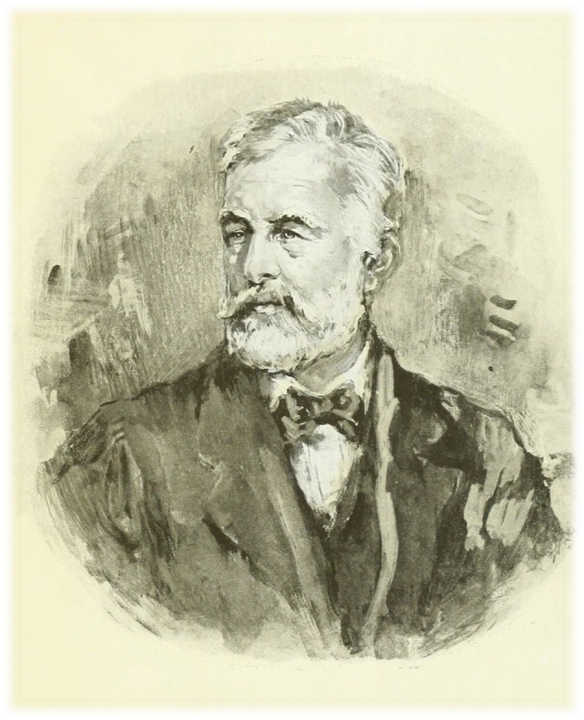 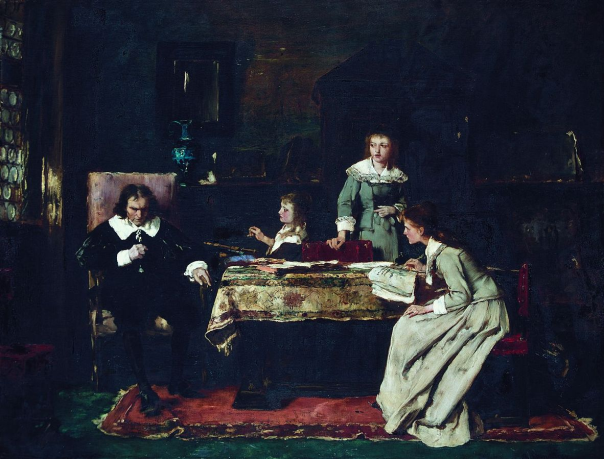 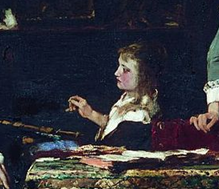 Forrás:
https://library.hungaricana.hu/hu/view/BFLV_BTF_2015_12/?query=Ligeti%20Antal%20fest%C5%91&pg=93&layout=s
Összeállította: Haranghyné Anka
2024
31